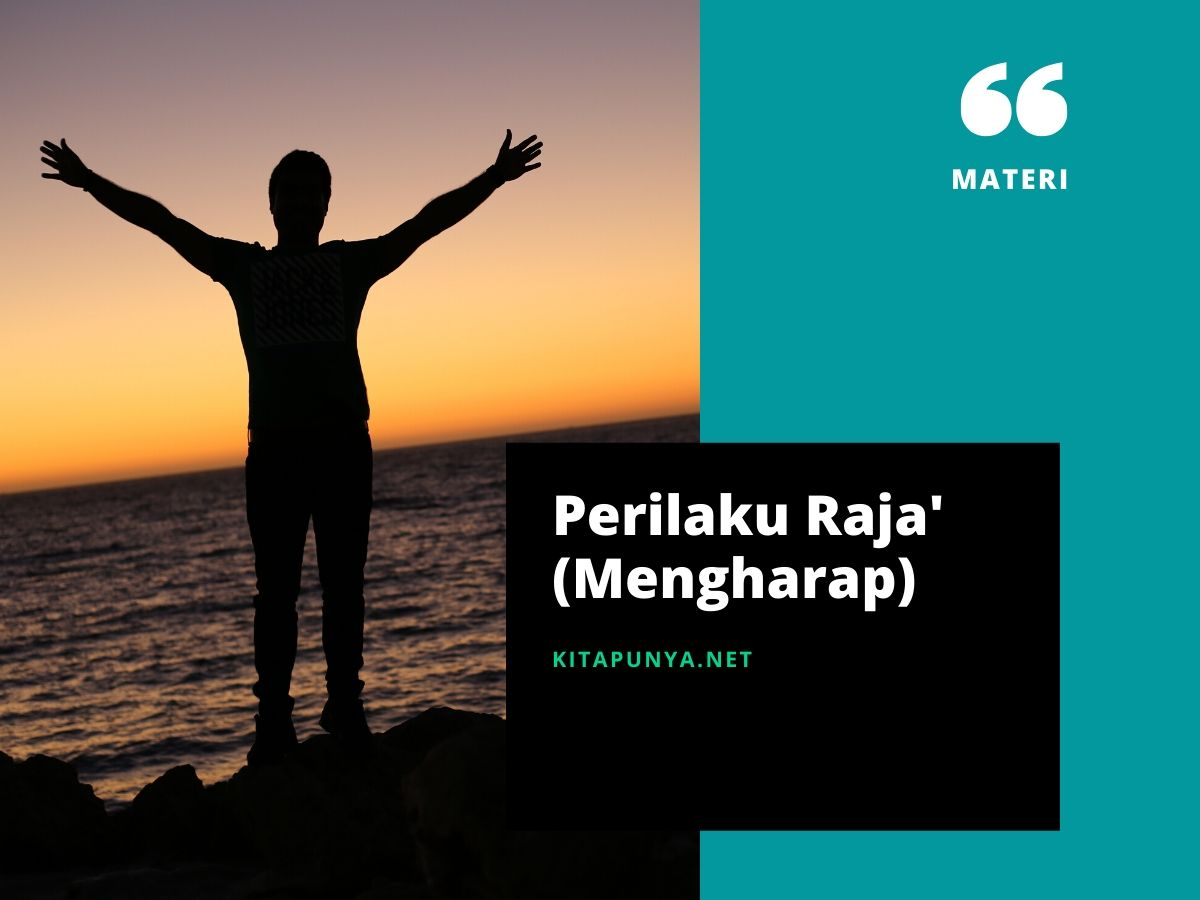 Hakikat Berharap Kepada Allah SWT (Raja’)
Secara etimologis, raja’ berarti mengharap sesuatu atau tidak putus asa, hal ini sesuai dengan irman Allah Swt. dalam Q.S. al-‘Ankabut/29: 5 berikut ini.
مَنۡ كَانَ يَرۡجُوۡا لِقَآءَ اللّٰهِ فَاِنَّ اَجَلَ اللّٰهِ لَاٰتٍ‌ؕ وَهُوَ السَّمِيۡعُ الۡعَلِيۡمُ
Artinya: “Barangsiapa mengharap pertemuan dengan Allah, maka sesungguhnya waktu (yang dijanjikan) Allah pasti datang. Dan Dia Yang Maha Mendengar, Maha Mengetahui.” (Q.S. al-‘Ankabut/29: 5
	Menurut istilah, raja’ berarti berharap untuk memperoleh rahmat dan karunia Allah Swt. Sifat raja’ ini harus disertai optimis, perasaan gembira, sikap percaya dan yakin akan kebaikan Allah Swt. Lebih dari itu sifat raja’ harus dibarengi dengan amal-amal saleh untuk meraih kebahagiaan di akhirat. Seseorang yang berharap kepada Allah Swt. tanpa diikuti dengan amal, maka ia hanya berangan-angan belaka.
Kebalikan dari sifat raja’ adalah putus asa dari rahmat Allah Swt. Seseorang yang putus asa atas rahmat Allah Swt. dikategorikan sebagai orang sesat, sebagaimana irman Allah Swt. dalam Q.S. al-Hijr/15: 55-56 berikut ini
 قَالُوا بَشَّرْنَاكَ بِالْحَقِّ فَلا تَكُنْ مِنَ الْقَانِطِينَ (55) قَالَ وَمَنْ يَقْنَطُ مِنْ رَحْمَةِ رَبِّهِ إِلا الضَّالُّونَ (56}
Artinya: “(Mereka) menjawab, “Kami menyampaikan kabar gembira kepadamu dengan benar, maka janganlah engkau termasuk orang yang berputus asa.” (55) Dia (Ibrahim) berkata, “Tidak ada yang berputus asa dari rahmat Tuhannya, kecuali orang yang sesat.” (56). (Q.S. al-Hijr/15: 55-56)
	Salah satu penyebab munculnya sifat putus asa dari rahmat Allah Swt. adalah tidak memahami bahwa rahmat Allah Swt. sangat luas bagi hambaNya. Perhatikan hadis berikut in
Artinya: “Dari Abu Hurairah r.a. berkata, Rasulullah Saw. bersabda: “Ketika Allah menciptakan makhluk, Ia menulis pada suatu kitab, yang mana kitab itu berada disisi-Nya di atas ‘Arsy, yaitu tulisan yang berbunyi: “Sesungguhnya rahmat-Ku itu mengalahkan murka-Ku”. (HR. Bukhari dan Muslim).
Ketika seseorang memiliki sifat raja’ maka ia akan bersemangat untuk menggapai rahmat Allah Swt. karena Dia memiliki sifat Maha Pengampun, Maha Pengasih dan Penyayang. Meskipun bergelimangan dosa, rasa optimis mendapat ampunan Allah Swt. tetap ada dalam hatinya. 
	Namun perlu diingat bahwa sifat raja’ ini harus bersanding dengan sifat khauf. Menurut Abu ‘Ali alRawdzabari, antara khauf dan raja’ ibarat dua sayap burung. Jika kedua sayap tersebut sama, maka burung tersebut akan mampu terbang secara sempurna. Namun jika kurang, maka terbangnya juga kurang sempurna. Dan jika salah satu sayap itu hilang, maka burung itu tak akan bisa terbang. Apabila kedua sayapnya hilang, maka tak butuh waktu lama burung itu akan mati.
Cara menumbuhkan sifat raja’
Muhasabah atas nikmat-nikmat Allah Swt.
Mempelajari dan memahami Al-Qur`an
Meyakini kesempurnaan karunia Allah Swt.
Sifat raja’ akan tumbuh pada diri seseorang apabila ia 	meyakini bahwa Allah Swt. telah memberikan karunia sempurna kepadanya. Allah Swt. telah memberikan rejeki yang cukup bagi semua makhluk ciptaan-Nya. Tak ada satupun makhluk di dunia ini yang sia-sia, pasti bermanfaat bagi kehidupan manusia
Manfaat sifat raja’
Semangat dalam ketaatan kepada Allah Swt
Tenang dalam menghadapi kesulitan
Merasa nikmat dalam beribadah kepada Allah Swt
Menumbuhkan sifat optimis